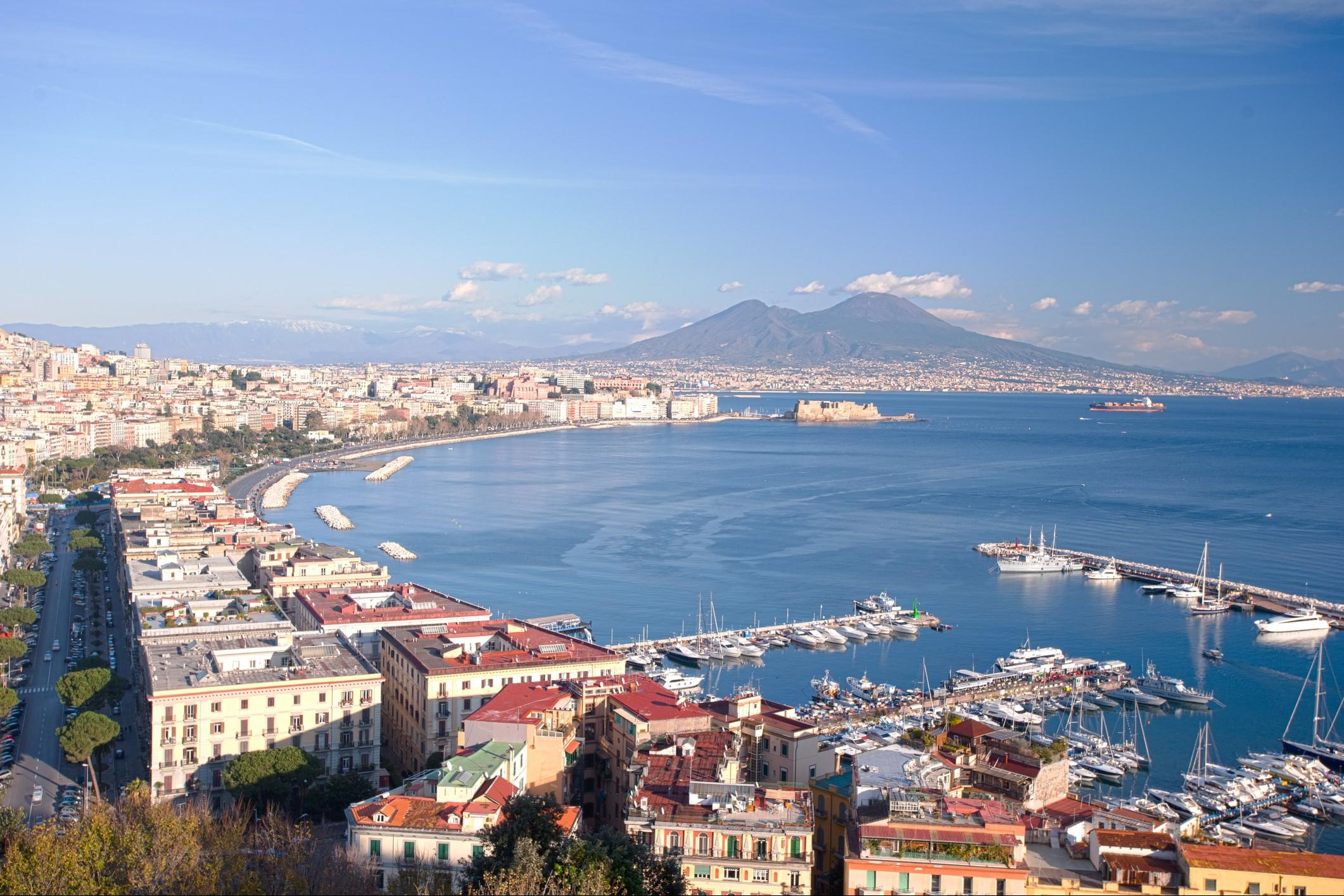 Napoli